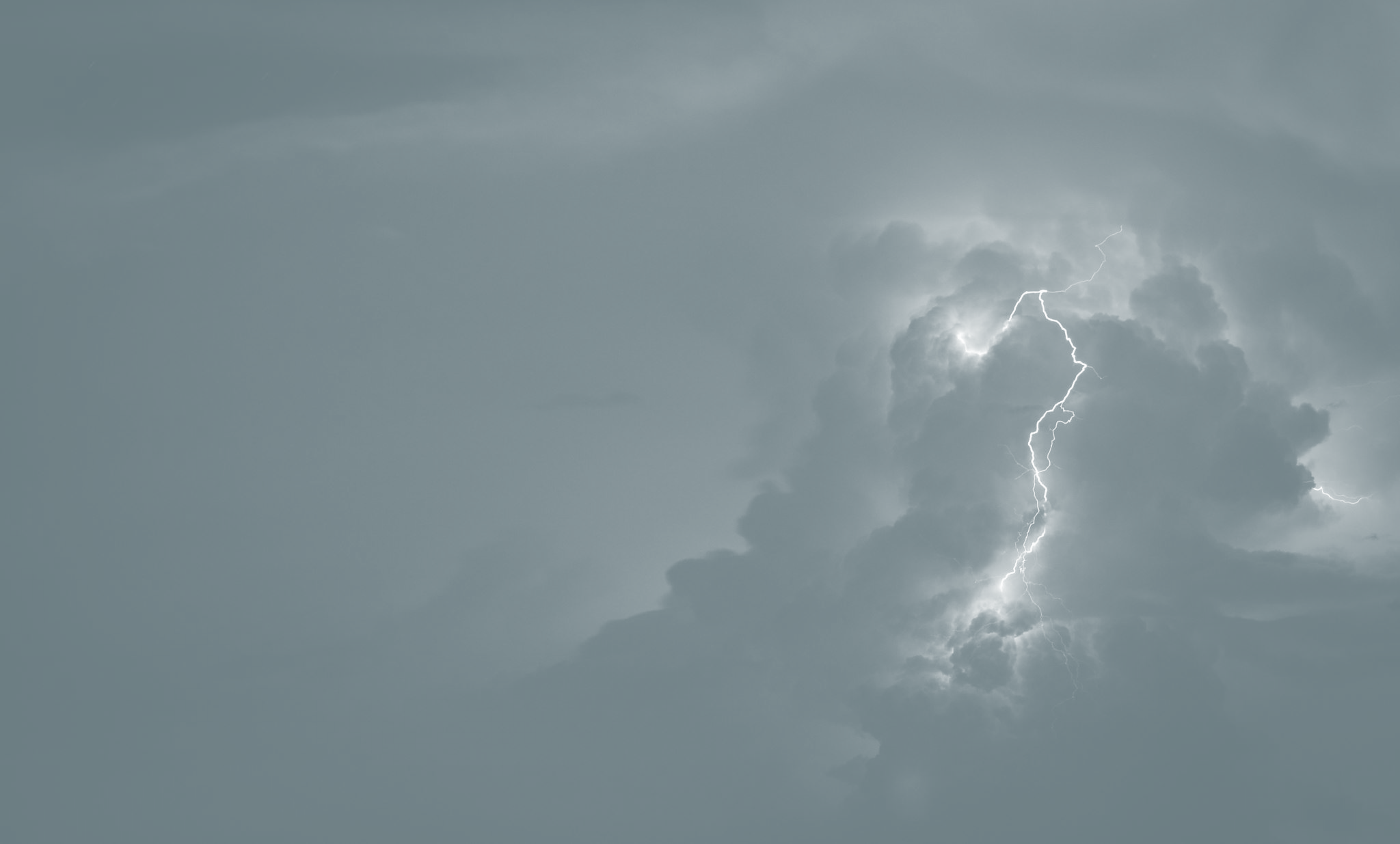 Hillcrest Bible Church
Hymns
August 15-16, 2020
Jesus Lover of My Soul  (1st tune)
Jesus, Lover of my soul, 
           Let me to thy bosom fly,
While the nearer waters roll, While the tempest 
           still is high:
Hide me, O my Savior, hide, Till the storm of life 
            is past;
Safe into the haven guide, O receive my soul at
            last.
Wesley/Parry
Trinity 427
Jesus Lover of My Soul  (1st tune)
Other refuge have I none, Hangs my  
         helpless soul on thee;
Leave, ah! leave me not alone, Still 
         support and comfort me!
All my trust on thee is stayed, All my 
          help from thee I bring;
Cover my defenseless head with the shadow of
          thy wing.
Wesley/Parry
Trinity 427
Jesus Lover of My Soul  (1st tune)
Thou, O Christ, art all I want;  More than     
         all in thee I find:
 Raise the fallen, cheer the faint, Heal the 
         sick, and lead the blind.
Just and holy is thy Name; I am all un-
         righteousness; 
False and full of sin I am, Thou art full of truth 
         and grace.
Wesley/Parry
Trinity 427
Jesus Lover of My Soul  (1st tune)
Plenteous grace with thee is found, Grace to 
      cover all my sin;
Let the healing streams abound;  Make and 
      keep me pure within:
Thou of life the Fountain art,  Freely let me
      take of thee;
Spring thou up within my heart, Rise to all
      eternity.
Wesley/Parry
Trinity 427
From Out the Depths
From out the depths I cry, O Lord, to thee;
         Lord, hear my call.
I love thee, Lord, for thou dost heed my plea,
         Forgiving all.  
If thou dost mark our sins, who then shall stand?
But grace and mercy dwell at thy right hand.
Psalm 130/Purday
Trinity 463
From Out the Depths
I wait for God, the Lord, and on his Word
        My hope relies;
My soul still waits and looks unto the Lord
Till light arise.  I look for him to drive away
        my night,
Yea, more than watchmen look for 
        morning light.
Psalm 130/Purday
Trinity 463
From Out the Depths
Hope in the Lord, ye waiting saints, and
        he will well provide;
For mercy and redemption full and free
        with him with him abide.
From sin and evil, mighty though they seem,
His arm almighty will his saints redeem.
Psalm 130/Purday
Trinity 463
Jude’s Benediction
Now unto Him Who is able 
	to keep you from falling, 
And to make you stand in His presence
	blameless and with great joy, 
To the only God, our Savior, 
	through Jesus Christ, our Lord, 
Be the glory and the majesty, dominion 
	and authority, both now and forever,  Amen.
Grace 437
Jude 24, 25